EMEF Heitor Villa Lobos
Trabalho no Laboratório de Informática

Professora: Selva Luzia Benites De Moraes

Ano de 2016
EMEF Heitor Villa Lobos
Utilização do PBWORKS para
registro de algumas das aprendizagens dos alunos que freqüentam o 
Laboratório de Aprendizagem (L.A) da EMEF Heitor Villa Lobos”
EMEF Heitor Villa Lobos
Trabalho no Laboratório de Informática (L.A.)

Objetivos:  - Aumentar a freqüência dos alunos nos encontros do (L.A.) 
 Motivar a produção escrita dos alunos que freqüentam o (L.A.)
Sistematizar as aprendizagens dos alunos que freqüentam o (L.A.)
Laboratório de Aprendizagem
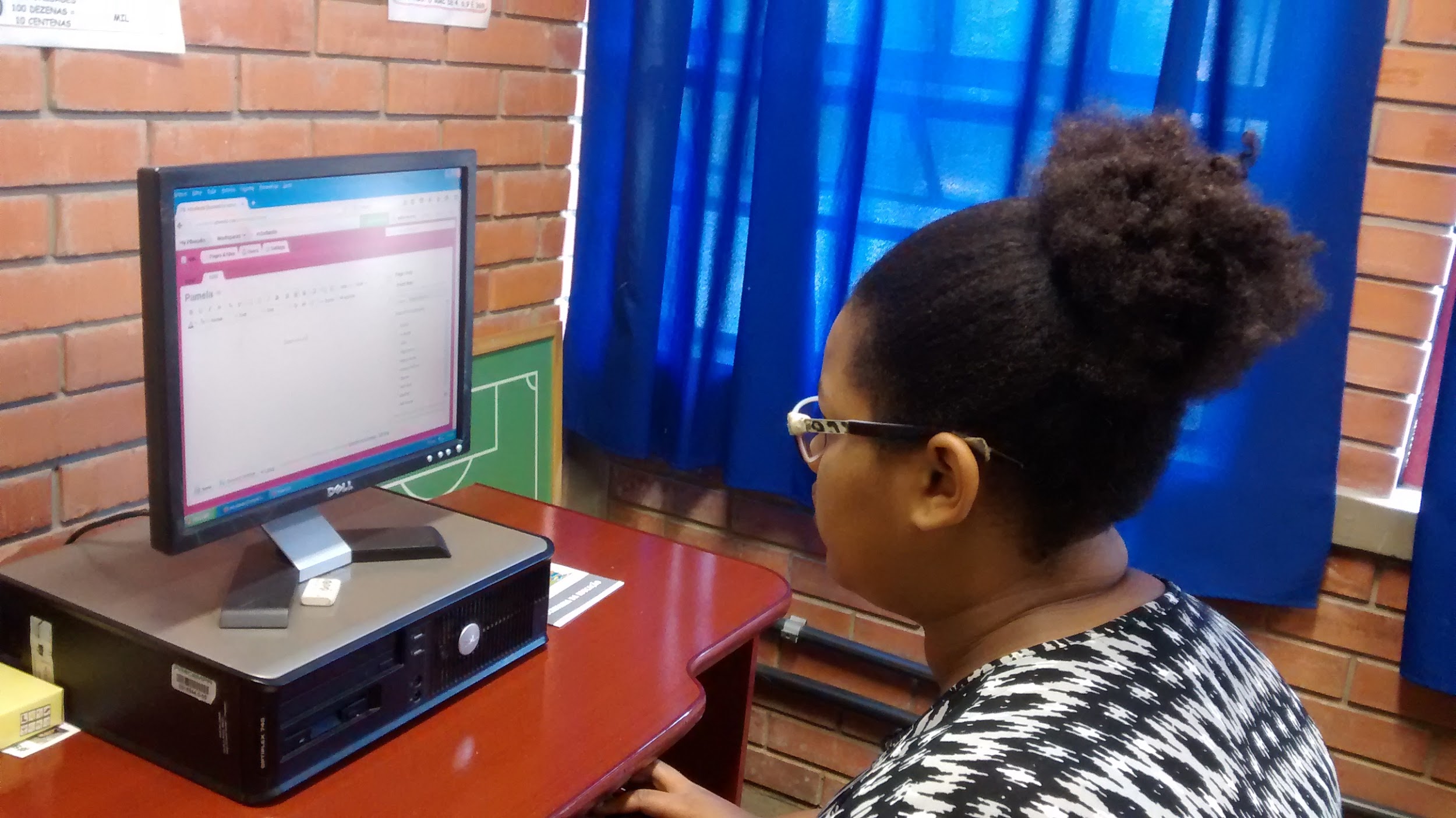 Início da escrita na página pbworks

Montagem da interface
Laboratório de Aprendizagem
Compreendendo a navegação na página pbworks

Alunos se apresentaram e visitaram as páginas dos colegas. Deixaram comentários.
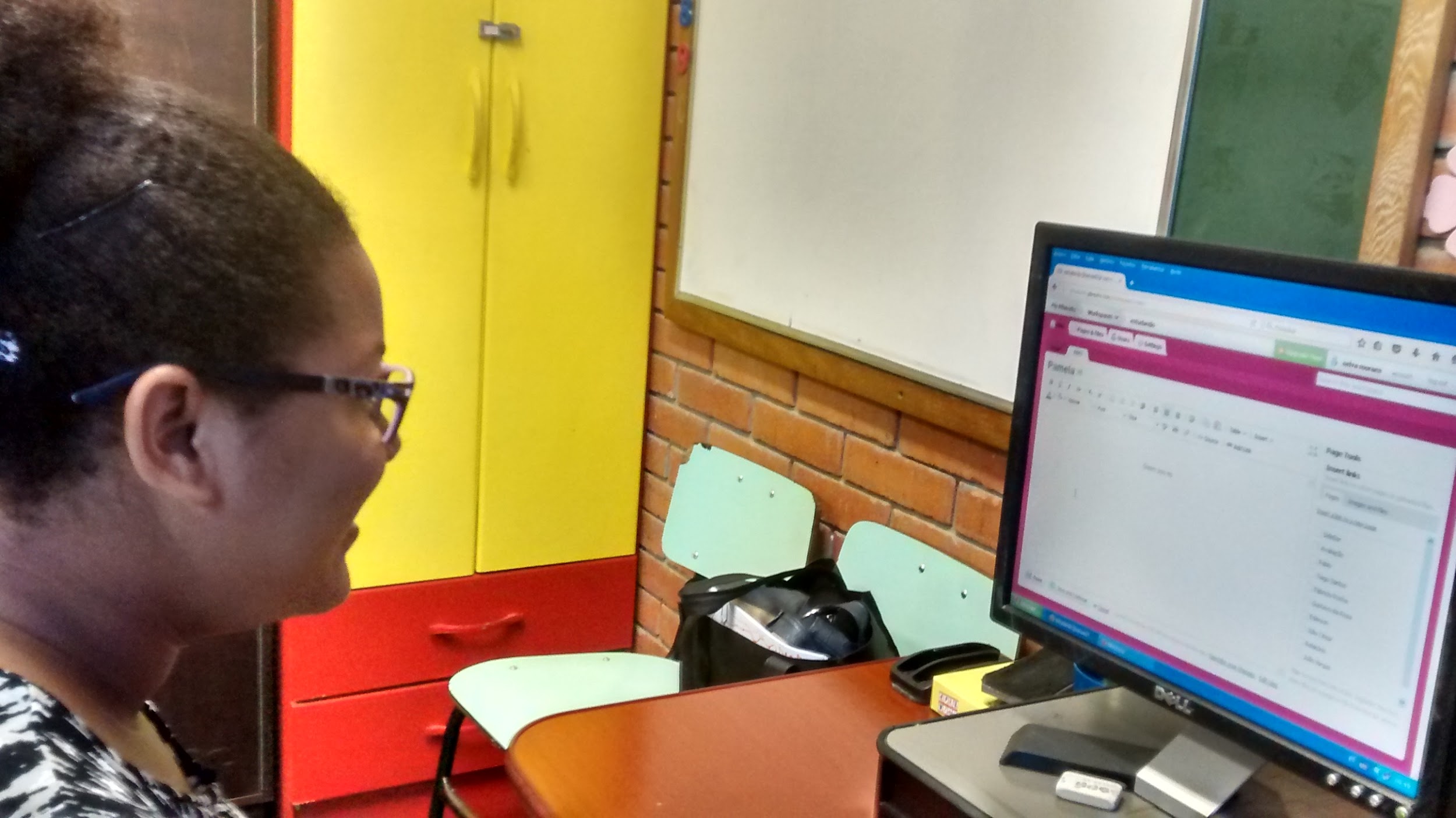 Outro aluno do Laboratório de Aprendizagem realizando o trabalho de escrita, no computador que possuímos dentro da sala.
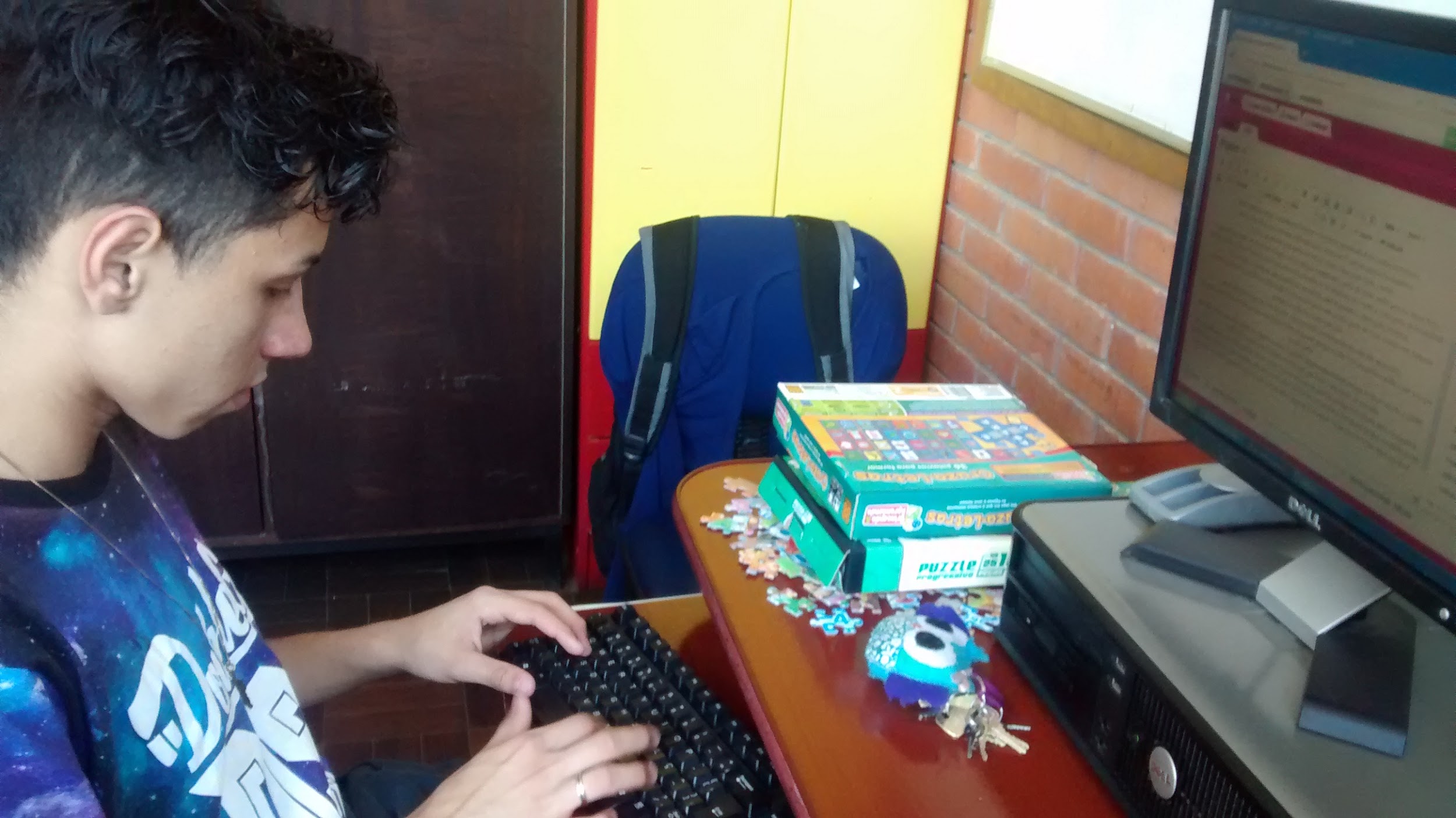 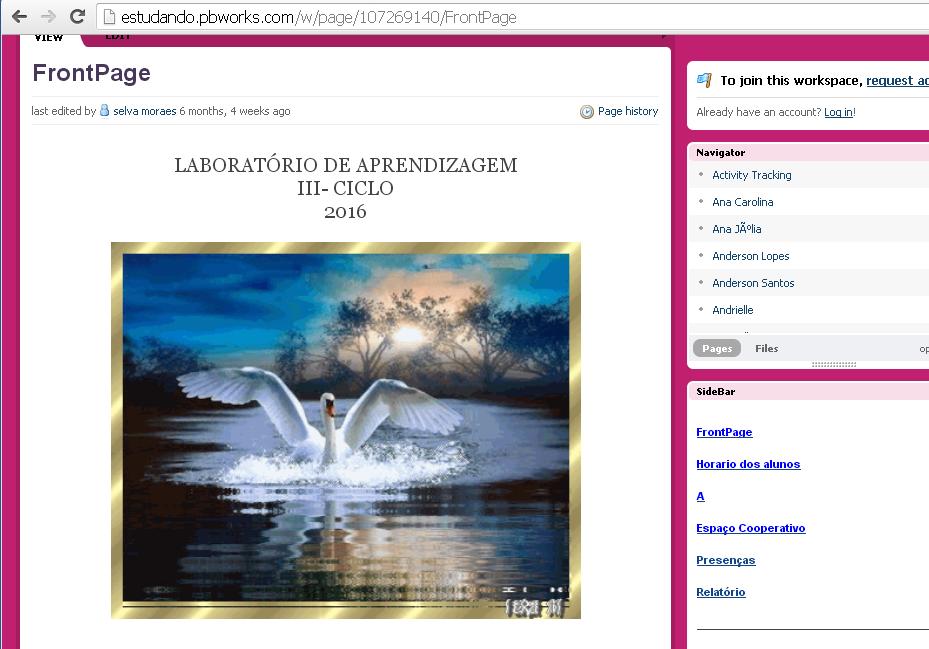 Capa do ambiente onde todos os alunos possuem suas páginas e fazem suas escritas.